Capital Project Fund (CPF)States and Territories CPF Application
System Screenshots
September 23, 2021
Overview: CPF Application
As a State or Territory applicant for the CPF program, I will see the following functionality in order to apply for funding based on CPF allocation amounts.
2
Treasury.gov Page
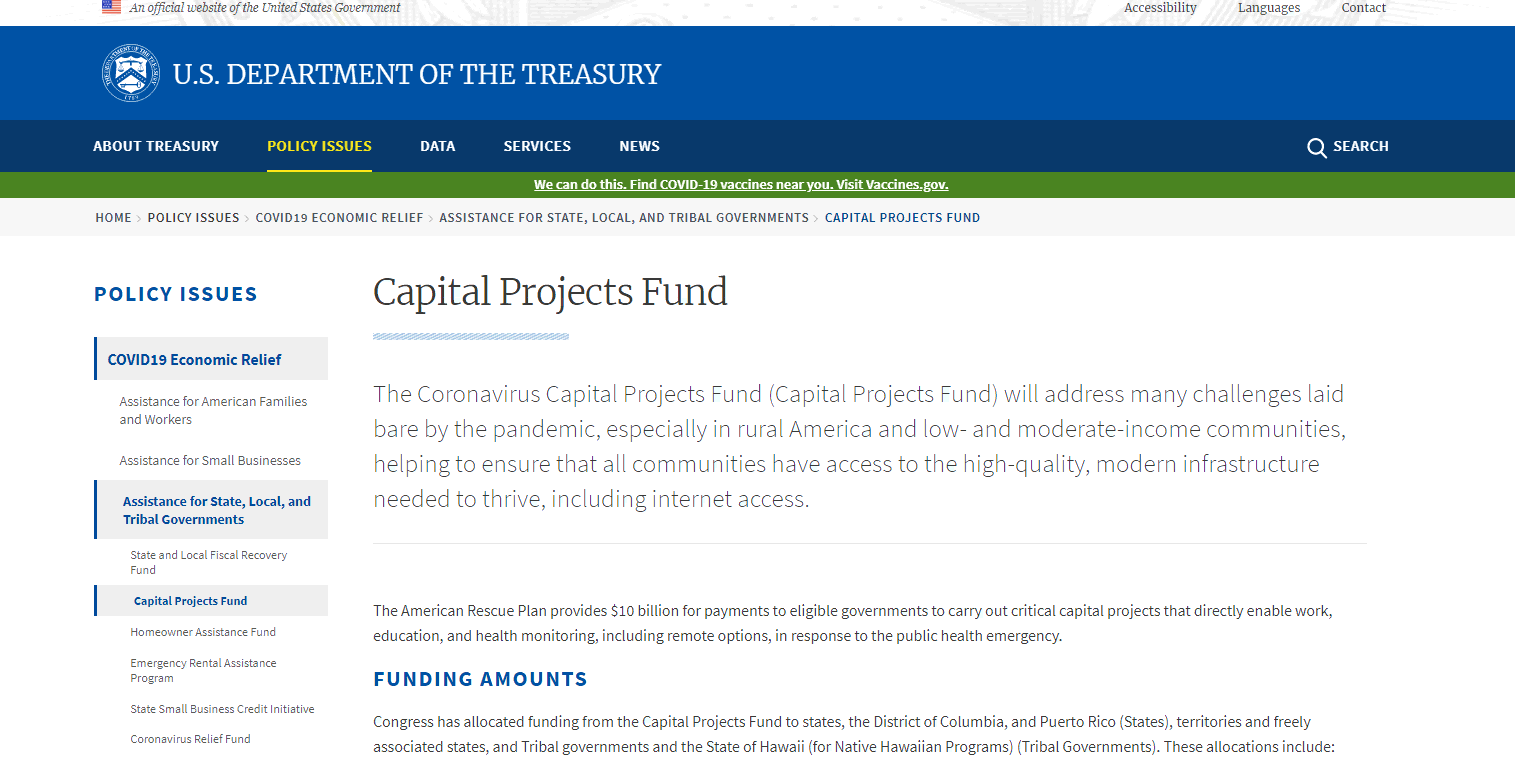 3
ID.me Login/Registration
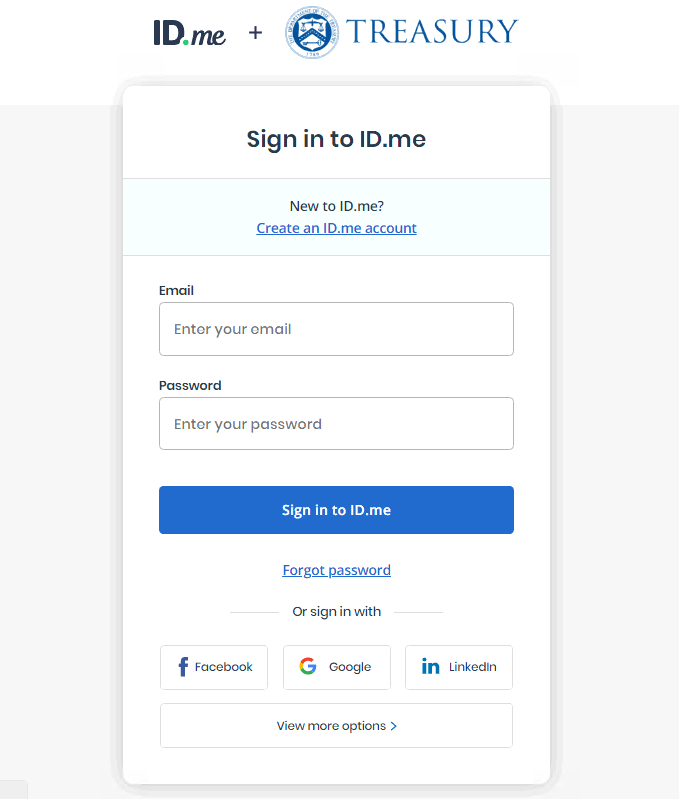 4
CPF Homepage
The page the applicant sees once logged in
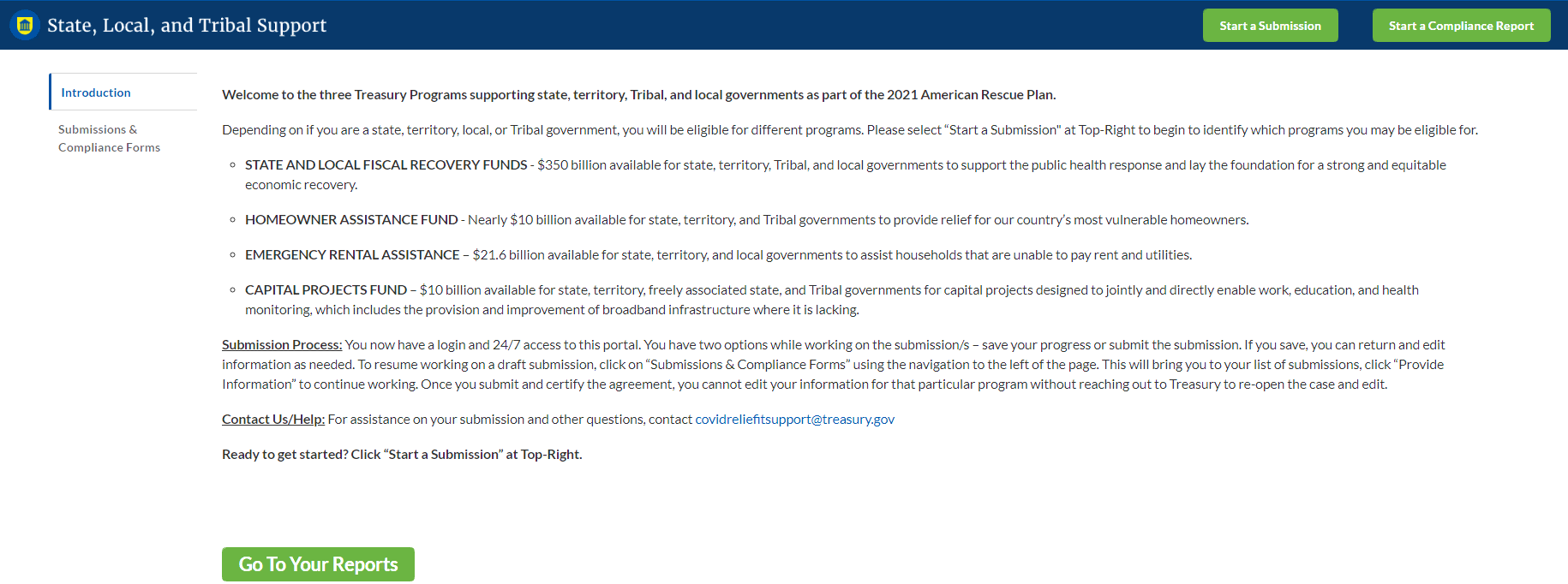 5
Start Submission
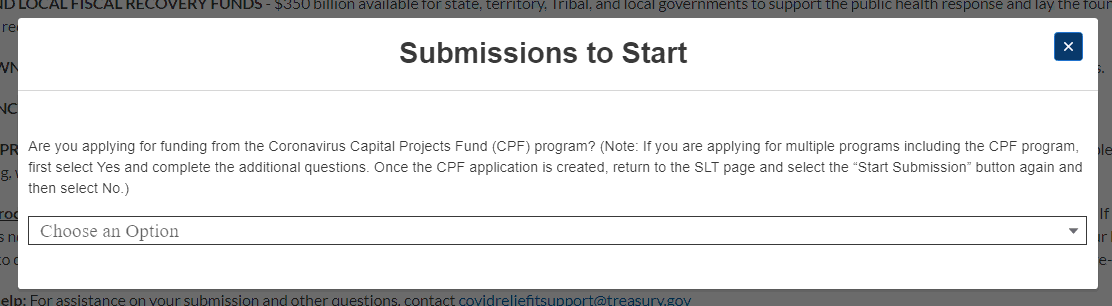 Start Submission
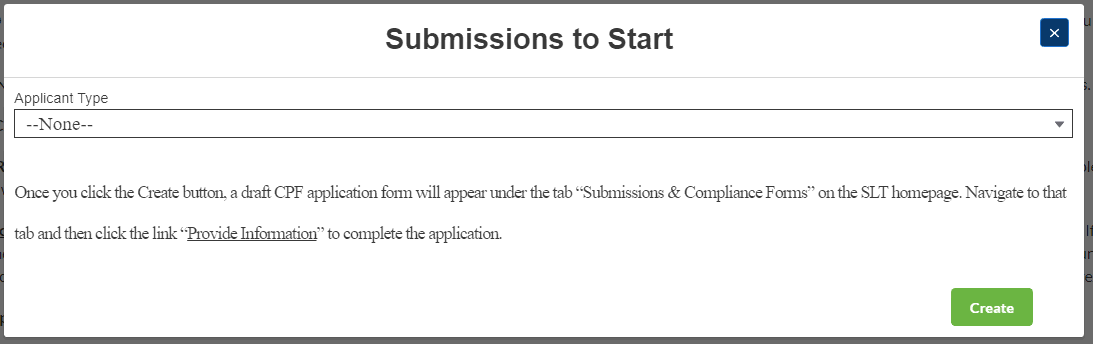 Start Submission Confirmation
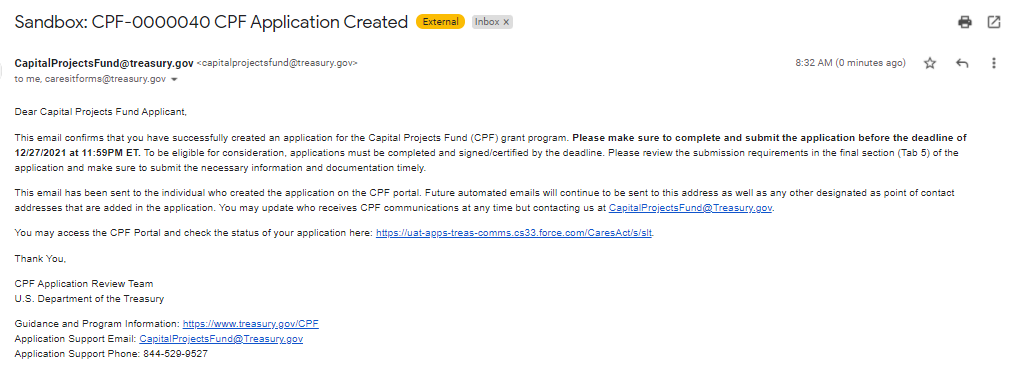 Application in List
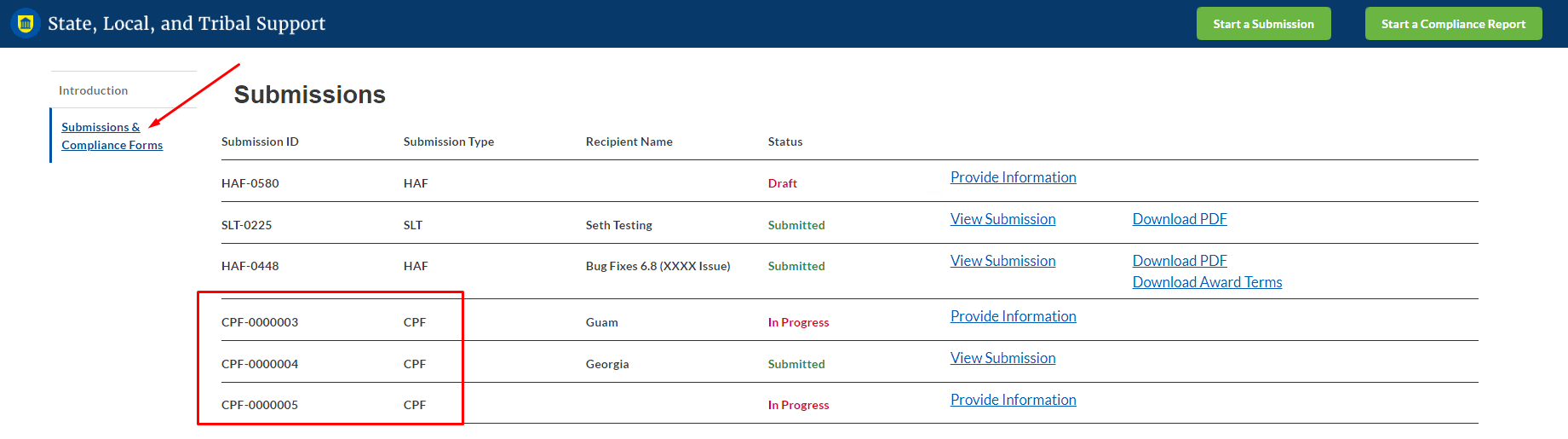 Application Form - Header
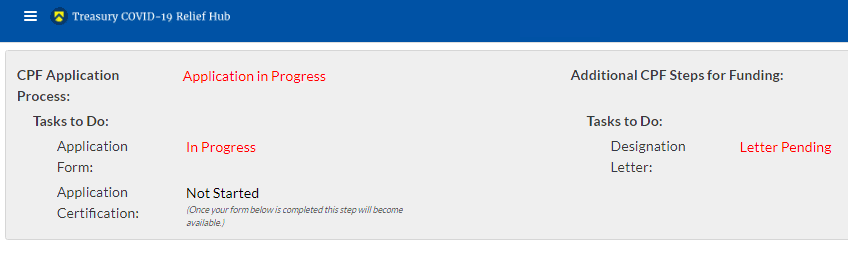 Tab 1
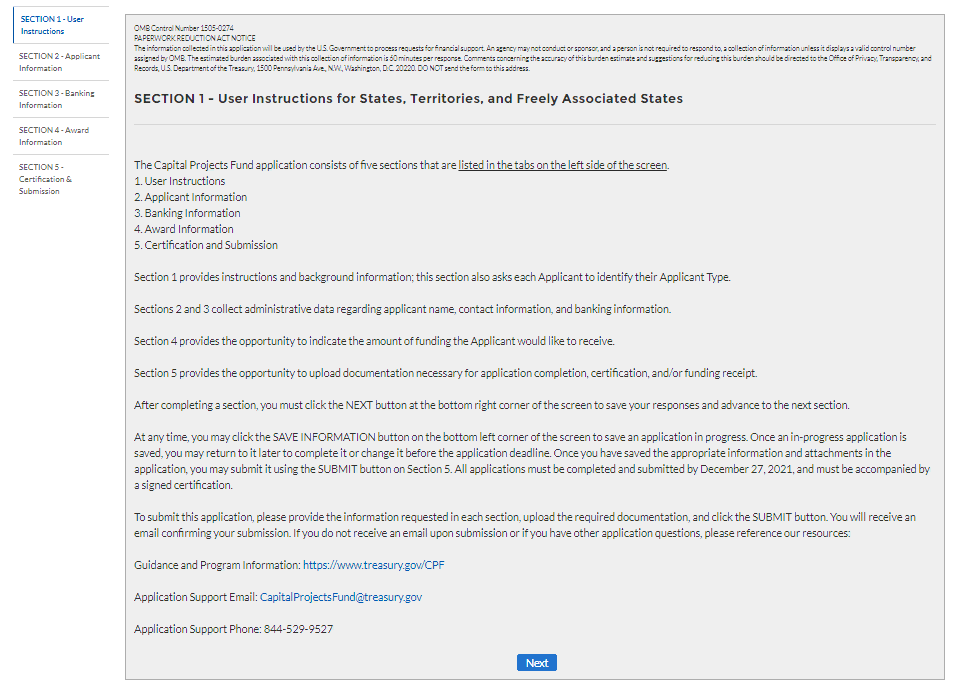 Tab 2.1
If Authorized individual is not delegated
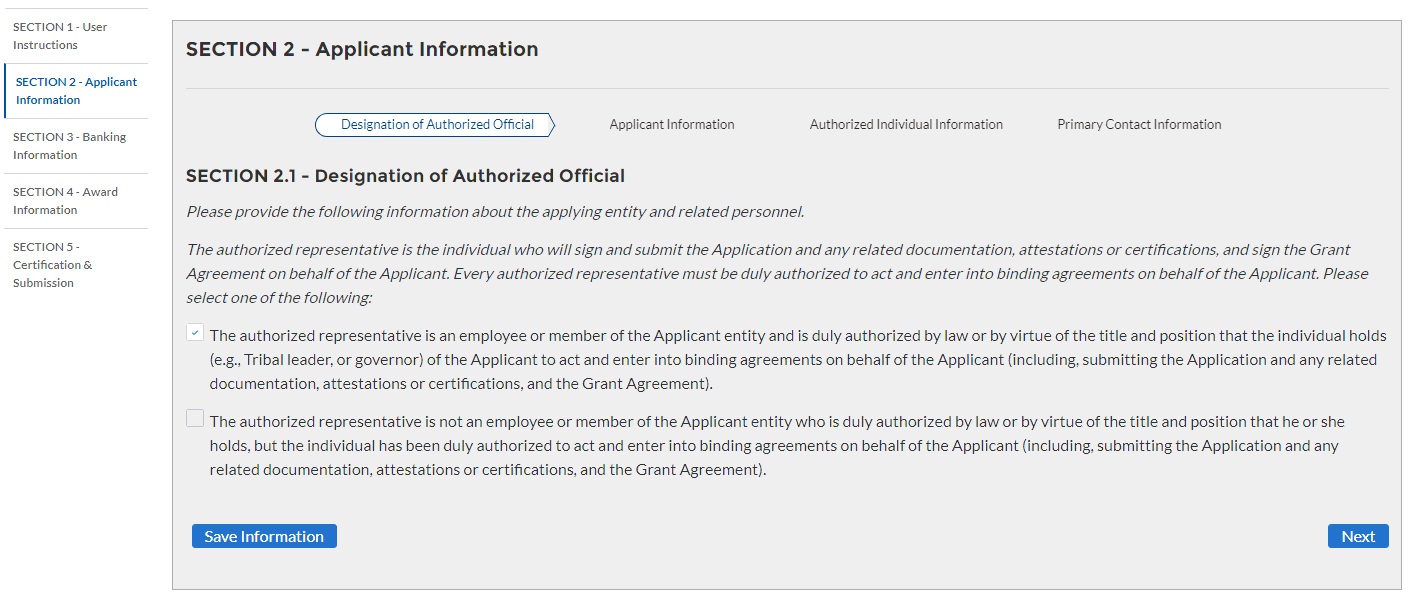 Tab 2.1
If Authorized individual is delegated (additional text visible)
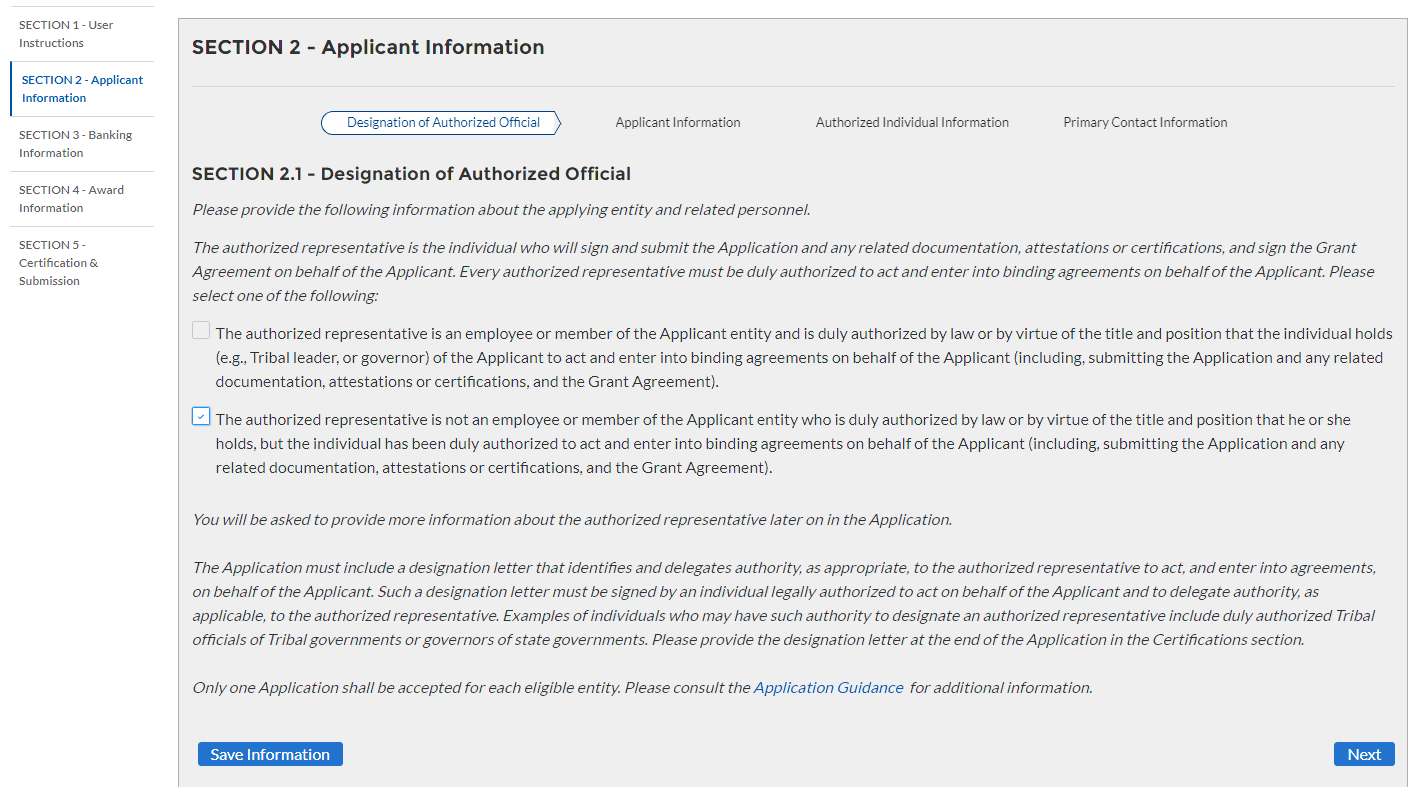 Tab 2.2
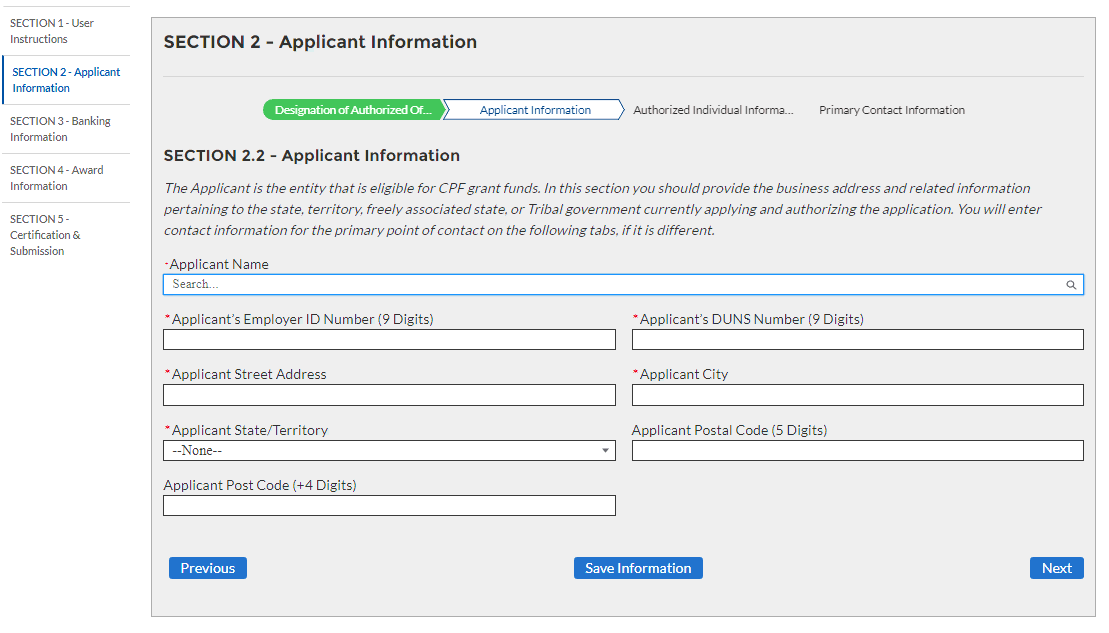 Tab 2.3
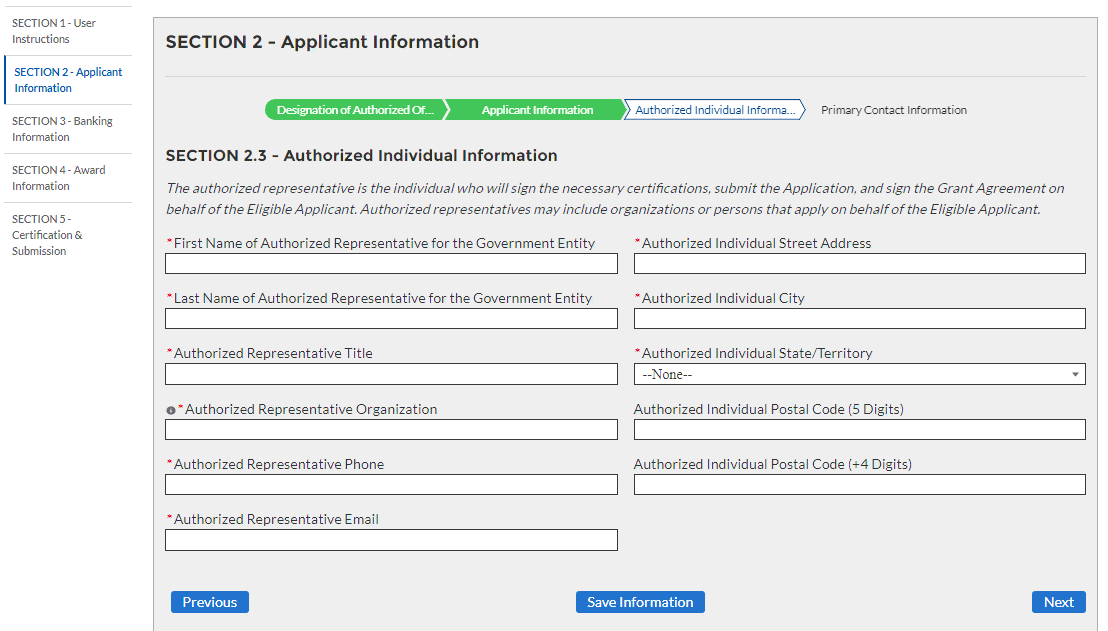 Tab 2.4
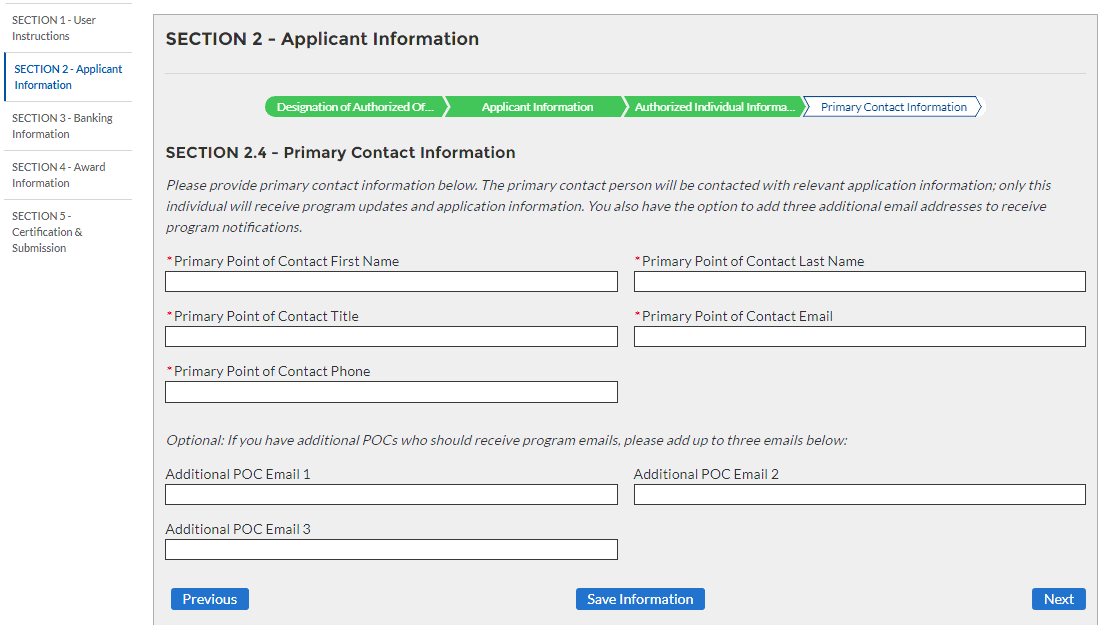 Tab 3
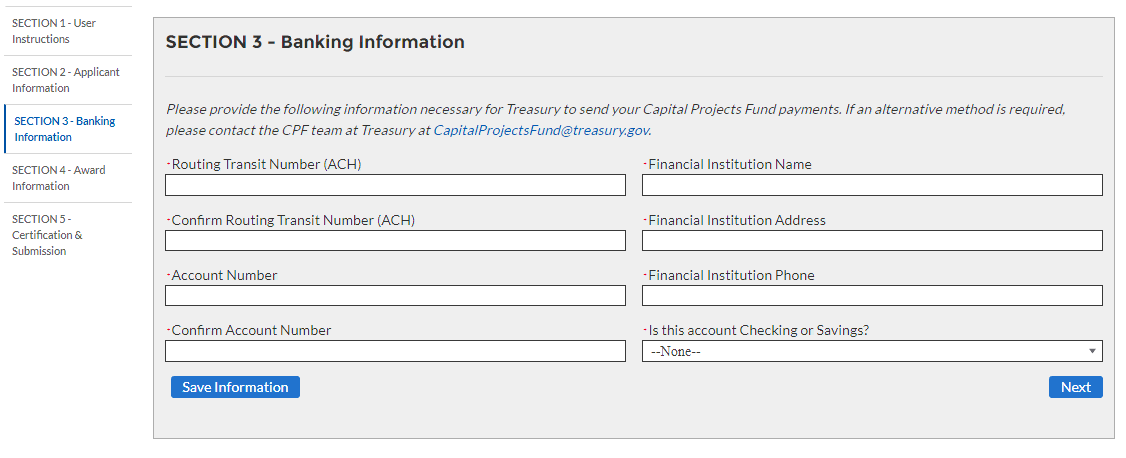 Tab 4
Receive Full Allocation = Yes
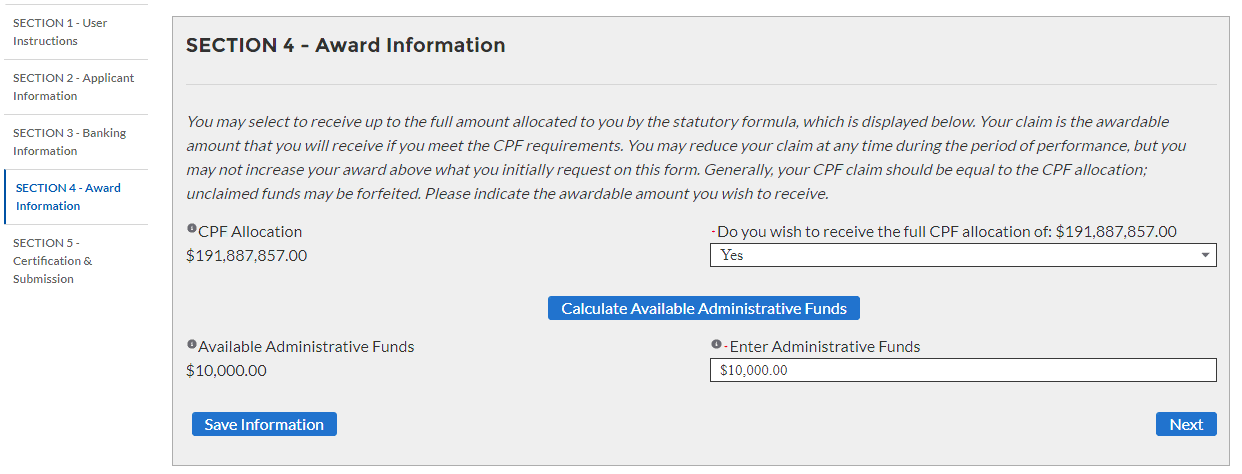 Tab 4
Receive Full Allocation = No
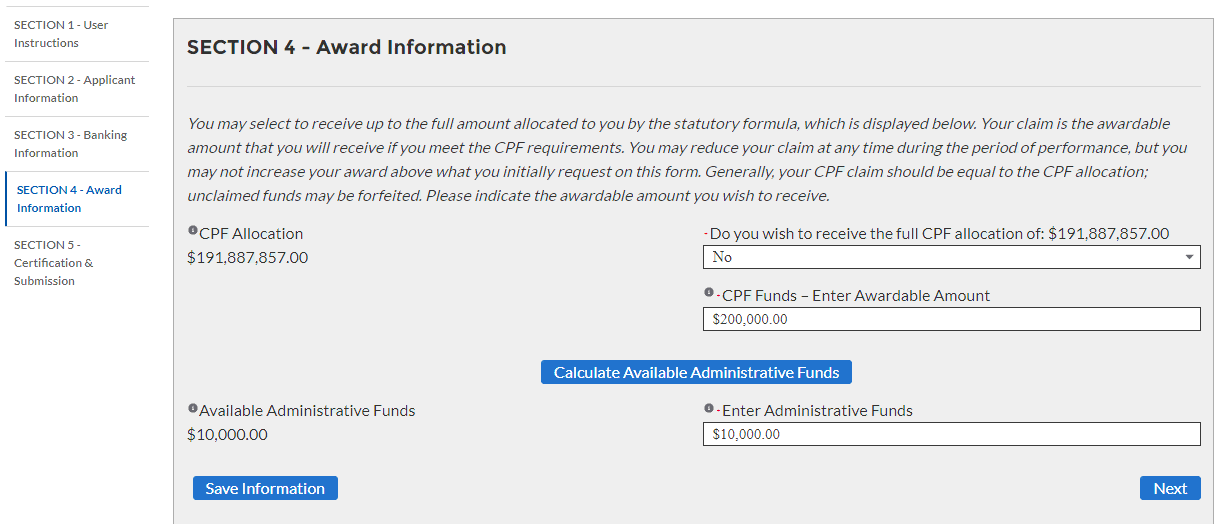 Tab 5
Designation Letter Needed = No
Certification Type = Digital
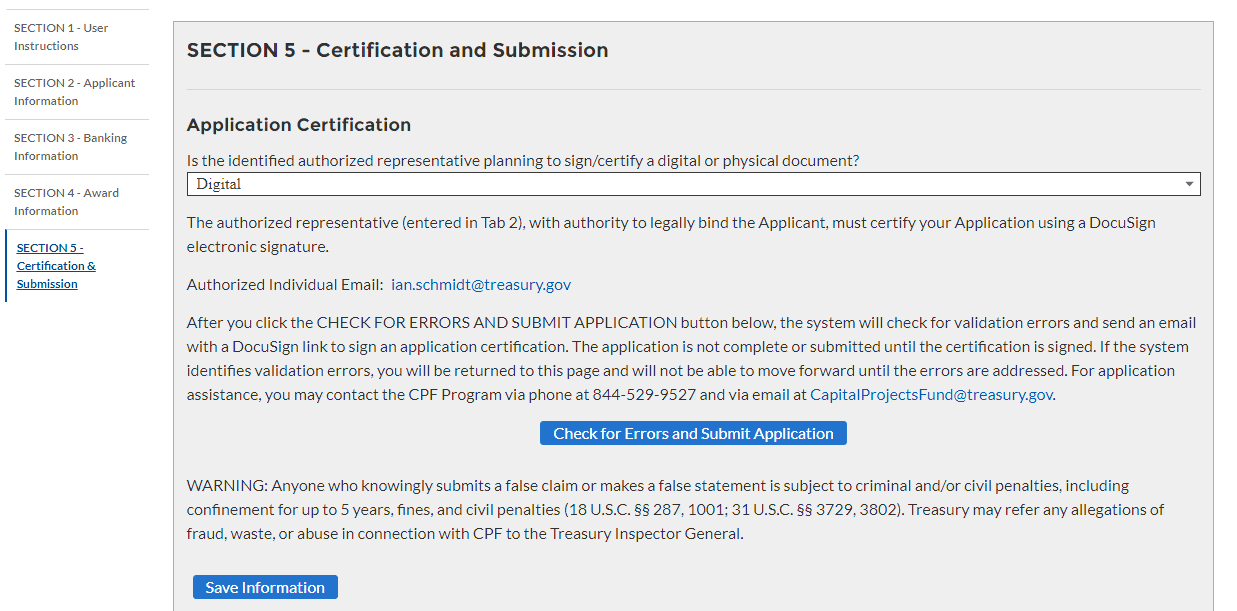 Tab 5
Designation Letter Needed = Yes
Certification Type = Physical
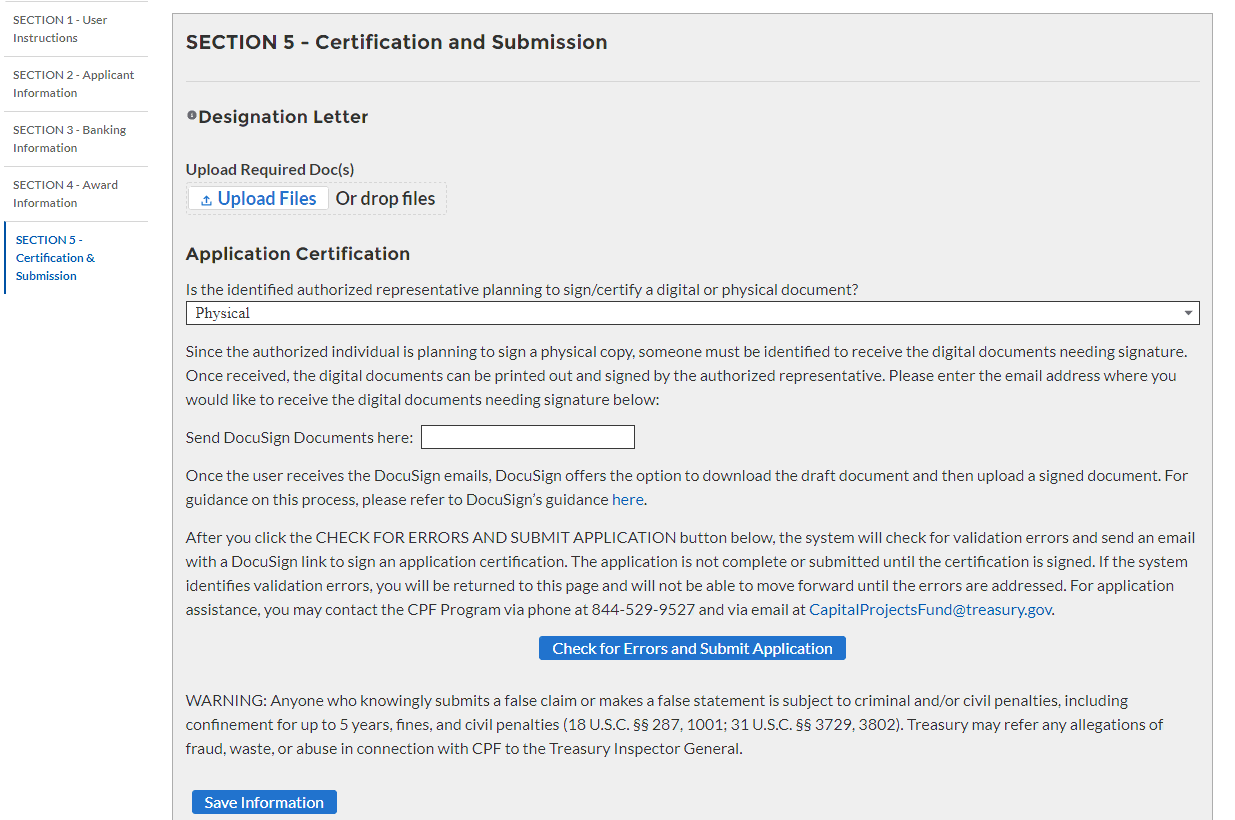 Tab 5
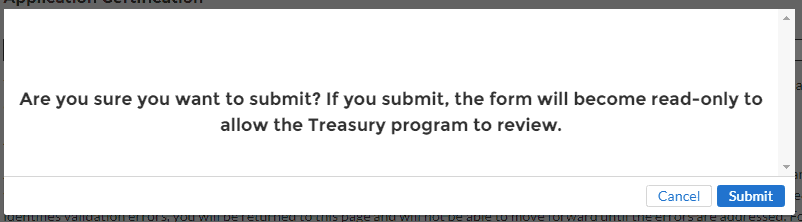 Signature Pending Email for POCs
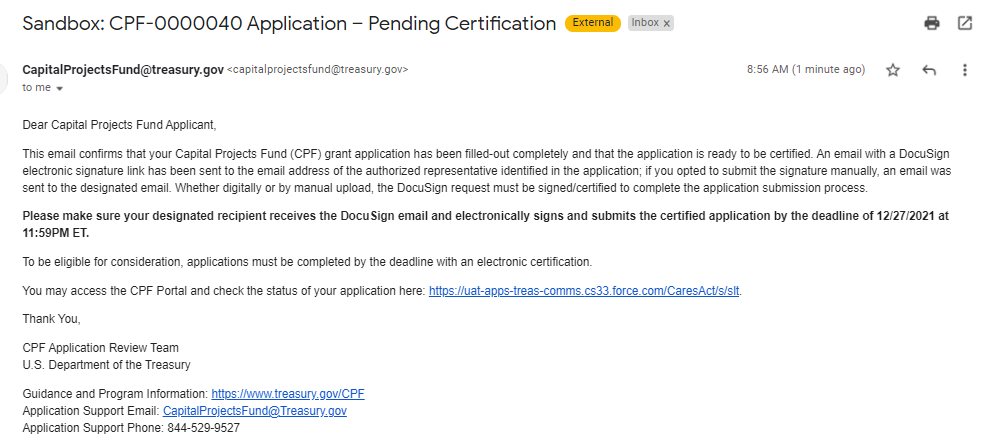 Signature Pending Email for Authorized Individual
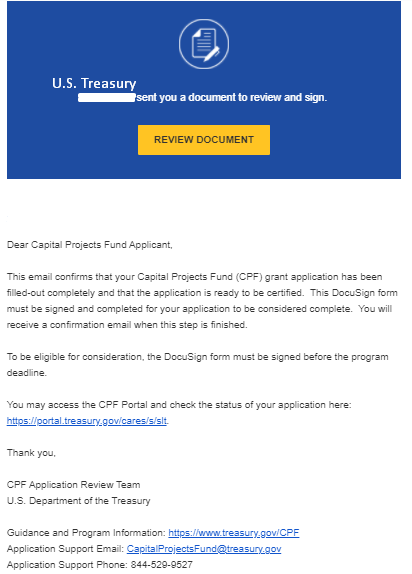 DocuSign Certification for Application
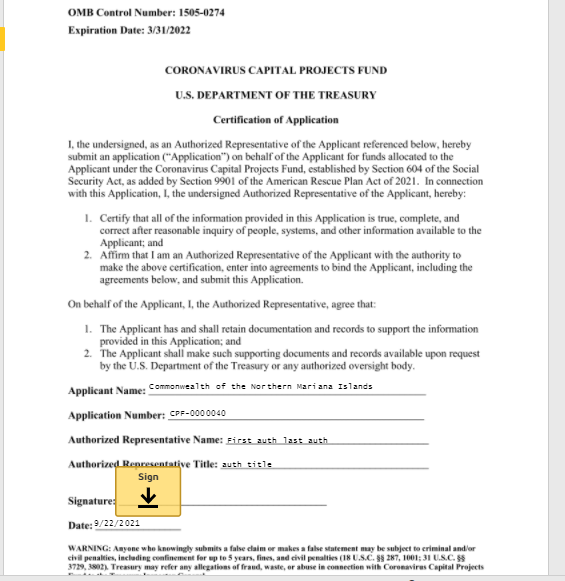 DocuSign Certification for Application
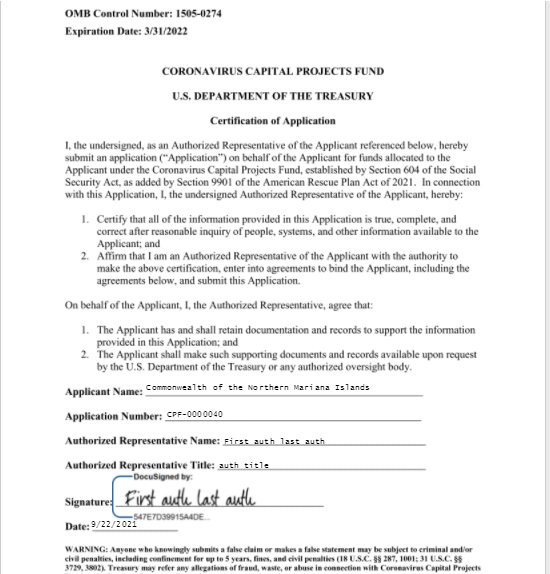 Signature Completed Email for Authorized Individual
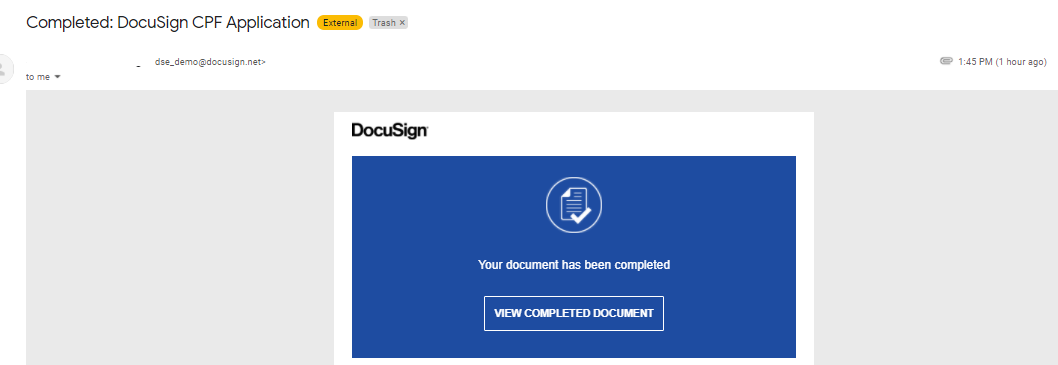 Signature Completed Email for POCs
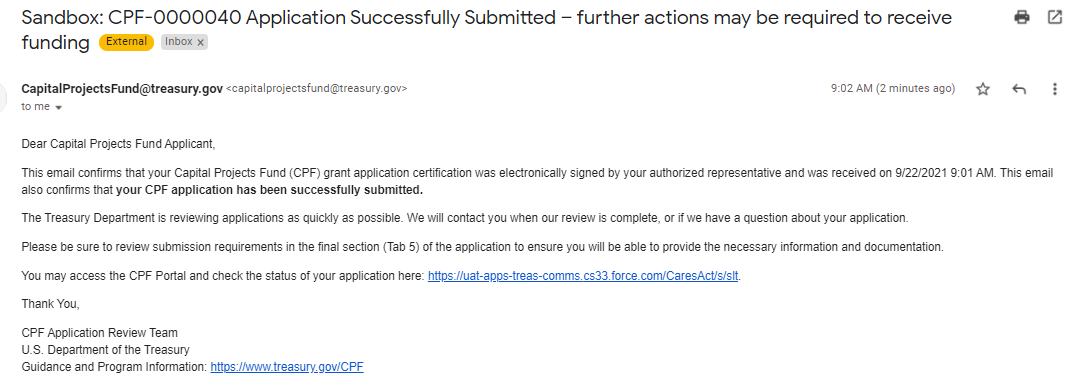